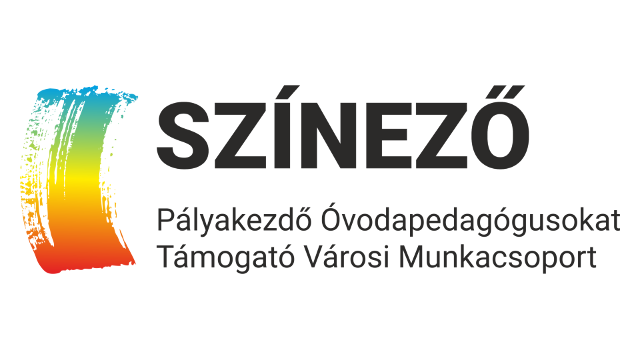 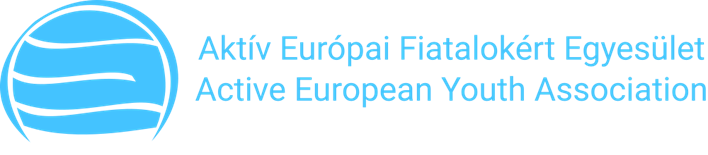 A Színező Munkacsoportaz Aktív Európai Fiatalokért Egyesület szervezésében valósul meg.
Probléma felvetés - Motiváció
Pályakezdők motiváltsága.
Óvodai intézmények humánerőforrást illető elvárásai, igényei.
A következő generáció fogadása és hatékony integrálása.
Mentorálási feladatok.
Pályakezdők, fiatal szakemberek elvárásai, igényei.
Célunk - feladataink
Pályakezdők és az őket segítők támogatása.
Az érdeklődők számára egy közösség létrehozása.
Közös problémafelvetés.
Eredményes megoldások keresése.
Valósuljon meg a tapasztalatcsere.
Iránymutatás a pályakezdőknek oly módon, hogy számukra továbbra is cél maradjon a szakmához való becsatlakozás.
megvalósítás
Egy év leforgása alatt 6 találkozó lebonyolítása.
Felmerült kérdések, igények alapján szakmai előadók meghívása, kerekasztal beszélgetések.
Iskolai kitelepülések (szakgimnáziumi és felsőoktatási intézmény), motivált diákok, hallgatók felkutatása.
Online felület létrehozása a kommunikáció elősegítése.
megvalósítás
A munkacsoport első éve egy pilot program, mely tanulságai alapján szeretnénk felmérni az óvodapedagógusok igényeit, és a későbbiek során a támogató kezdeményezéseinket ennek megfelelően szervezni.
Eredményeink
Sikeresen felvettük a kapcsolatot
A berettyóújfalui Bessenyei György Szakgimnáziummal,
A Debreceni Egyetem Gyermeknevelési és Felnőttképzési Karával.
Eredményeink
Munkacsoportunk megalakulásáról tájékoztattuk a DMJV Polgármesteri Hivatala Intézményfelügyeleti Osztály vezetőjét, Dr. Marosi-Rácz Julianna osztályvezető asszonyt, aki egyetértéséről biztosította programunkat.
Eredményeink számokban